Murach's MySQL, C11
© 2015, Mike Murach & Associates, Inc.
Slide 1
Murach's MySQL, C11
© 2015, Mike Murach & Associates, Inc.
Slide 2
Murach's MySQL, C11
© 2015, Mike Murach & Associates, Inc.
Slide 3
Murach's MySQL, C11
© 2015, Mike Murach & Associates, Inc.
Slide 4
Murach's MySQL, C11
© 2015, Mike Murach & Associates, Inc.
Slide 5
Murach's MySQL, C11
© 2015, Mike Murach & Associates, Inc.
Slide 6
Murach's MySQL, C11
© 2015, Mike Murach & Associates, Inc.
Slide 7
Murach's MySQL, C11
© 2015, Mike Murach & Associates, Inc.
Slide 8
Murach's MySQL, C11
© 2015, Mike Murach & Associates, Inc.
Slide 9
Murach's MySQL, C11
© 2015, Mike Murach & Associates, Inc.
Slide 10
Murach's MySQL, C11
© 2015, Mike Murach & Associates, Inc.
Slide 11
Murach's MySQL, C11
© 2015, Mike Murach & Associates, Inc.
Slide 12
Murach's MySQL, C11
© 2015, Mike Murach & Associates, Inc.
Slide 13
Murach's MySQL, C11
© 2015, Mike Murach & Associates, Inc.
Slide 14
Murach's MySQL, C11
© 2015, Mike Murach & Associates, Inc.
Slide 15
Murach's MySQL, C11
© 2015, Mike Murach & Associates, Inc.
Slide 16
Murach's MySQL, C11
© 2015, Mike Murach & Associates, Inc.
Slide 17
Murach's MySQL, C11
© 2015, Mike Murach & Associates, Inc.
Slide 18
Murach's MySQL, C11
© 2015, Mike Murach & Associates, Inc.
Slide 19
Murach's MySQL, C11
© 2015, Mike Murach & Associates, Inc.
Slide 20
Murach's MySQL, C11
© 2015, Mike Murach & Associates, Inc.
Slide 21
Murach's MySQL, C11
© 2015, Mike Murach & Associates, Inc.
Slide 22
Murach's MySQL, C11
© 2015, Mike Murach & Associates, Inc.
Slide 23
Murach's MySQL, C11
© 2015, Mike Murach & Associates, Inc.
Slide 24
Murach's MySQL, C11
© 2015, Mike Murach & Associates, Inc.
Slide 25
Murach's MySQL, C11
© 2015, Mike Murach & Associates, Inc.
Slide 26
Murach's MySQL, C11
© 2015, Mike Murach & Associates, Inc.
Slide 27
Murach's MySQL, C11
© 2015, Mike Murach & Associates, Inc.
Slide 28
Murach's MySQL, C11
© 2015, Mike Murach & Associates, Inc.
Slide 29
Murach's MySQL, C11
© 2015, Mike Murach & Associates, Inc.
Slide 30
Murach's MySQL, C11
© 2015, Mike Murach & Associates, Inc.
Slide 31
Murach's MySQL, C11
© 2015, Mike Murach & Associates, Inc.
Slide 32
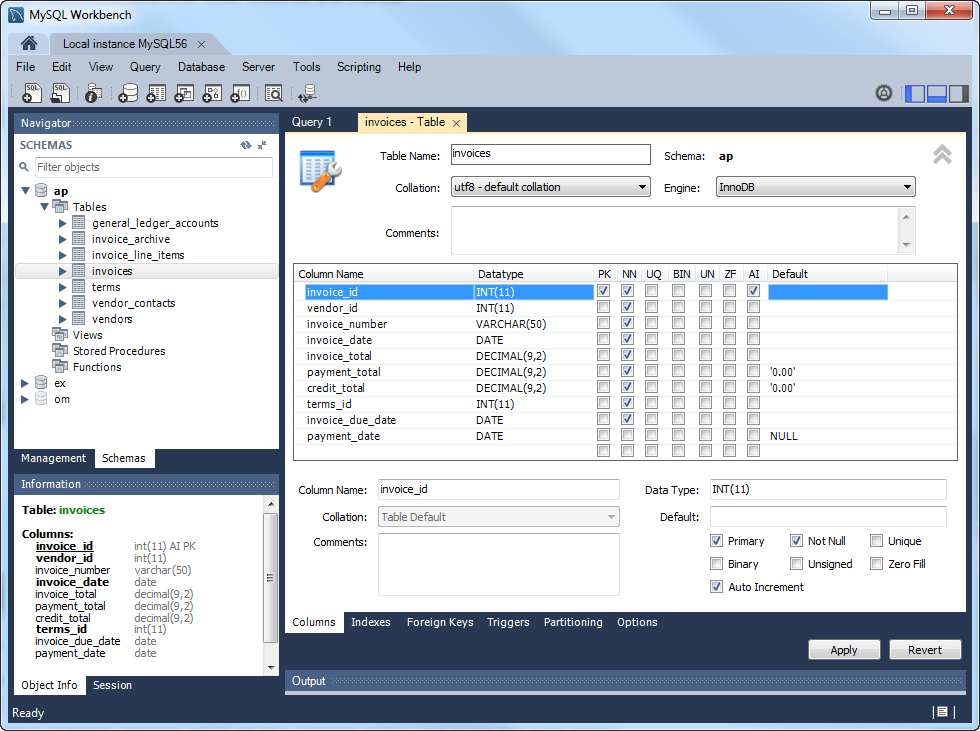 Murach's MySQL, C11
© 2015, Mike Murach & Associates, Inc.
Slide 33
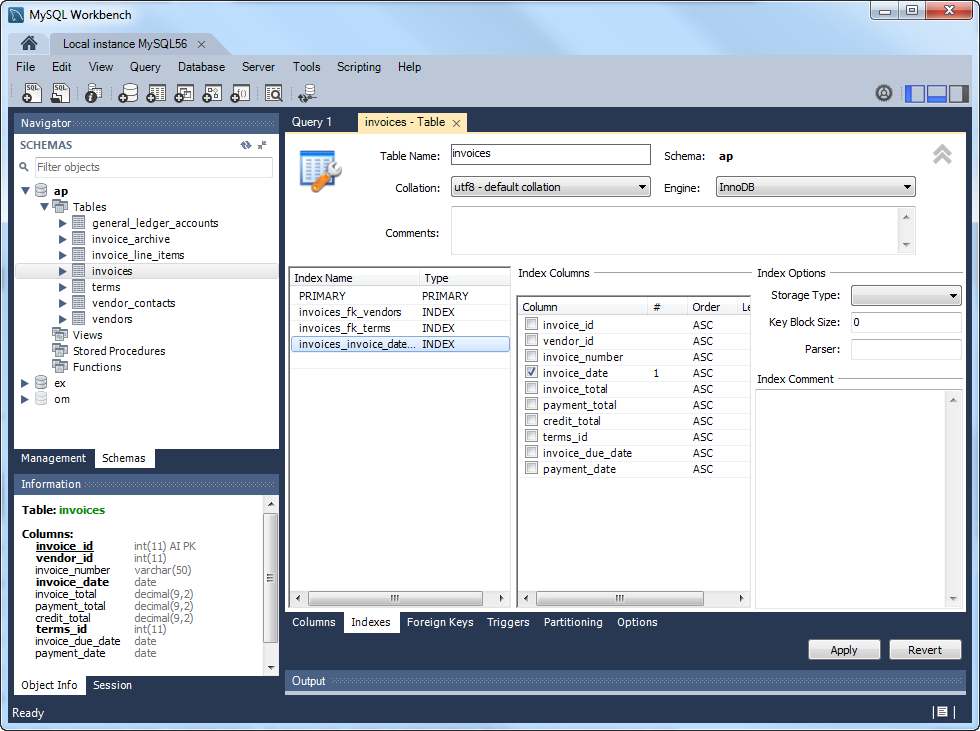 Murach's MySQL, C11
© 2015, Mike Murach & Associates, Inc.
Slide 34
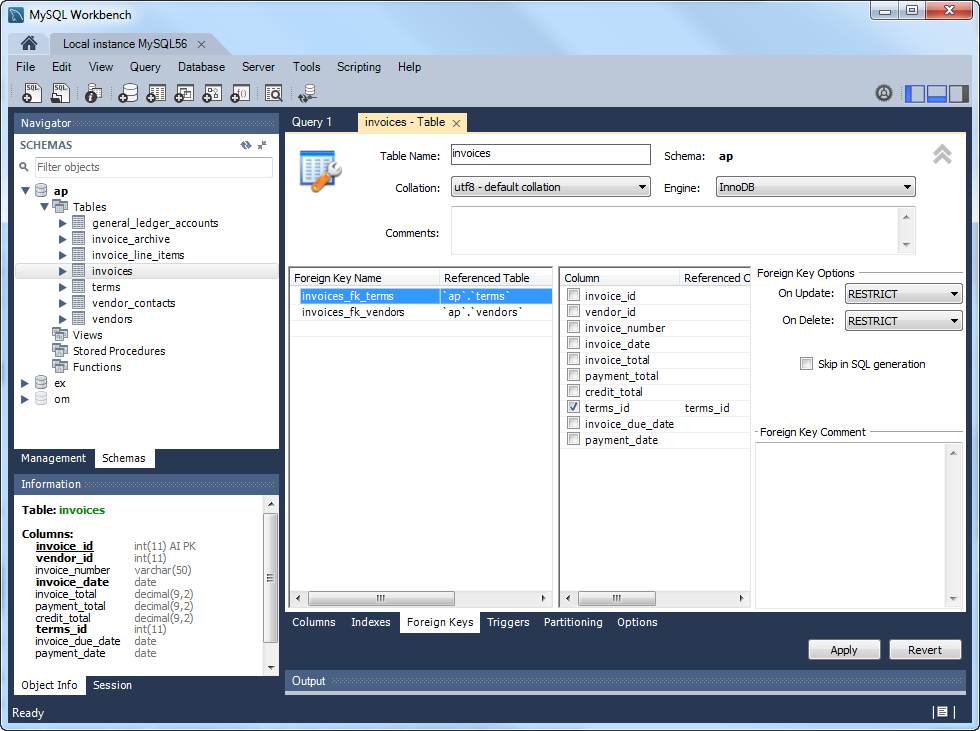 Murach's MySQL, C11
© 2015, Mike Murach & Associates, Inc.
Slide 35
Murach's MySQL, C11
© 2015, Mike Murach & Associates, Inc.
Slide 36
Murach's MySQL, C11
© 2015, Mike Murach & Associates, Inc.
Slide 37
Murach's MySQL, C11
© 2015, Mike Murach & Associates, Inc.
Slide 38
Murach's MySQL, C11
© 2015, Mike Murach & Associates, Inc.
Slide 39
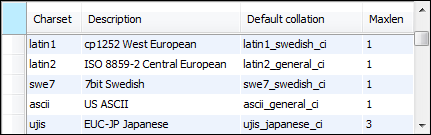 Murach's MySQL, C11
© 2015, Mike Murach & Associates, Inc.
Slide 40
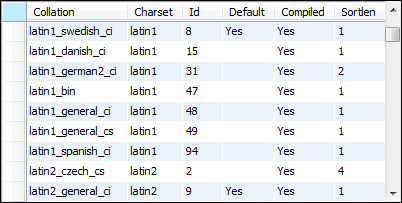 Murach's MySQL, C11
© 2015, Mike Murach & Associates, Inc.
Slide 41
Murach's MySQL, C11
© 2015, Mike Murach & Associates, Inc.
Slide 42
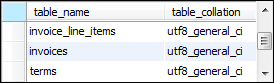 Murach's MySQL, C11
© 2015, Mike Murach & Associates, Inc.
Slide 43
Murach's MySQL, C11
© 2015, Mike Murach & Associates, Inc.
Slide 44
Murach's MySQL, C11
© 2015, Mike Murach & Associates, Inc.
Slide 45
Murach's MySQL, C11
© 2015, Mike Murach & Associates, Inc.
Slide 46
Murach's MySQL, C11
© 2015, Mike Murach & Associates, Inc.
Slide 47
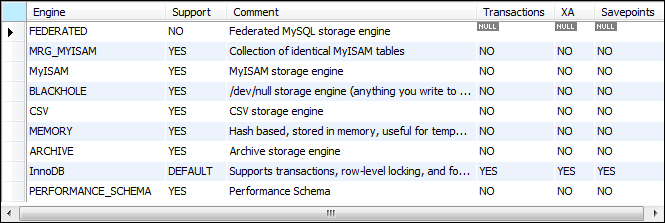 Murach's MySQL, C11
© 2015, Mike Murach & Associates, Inc.
Slide 48
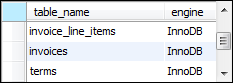 Murach's MySQL, C11
© 2015, Mike Murach & Associates, Inc.
Slide 49
Murach's MySQL, C11
© 2015, Mike Murach & Associates, Inc.
Slide 50